Uniform Linear Array based Spectrum Sensingfrom sub-Nyquist Samples
Or Yair, Shahar Stein Supervised by Deborah Cohen and Prof. Yonina C. Eldar
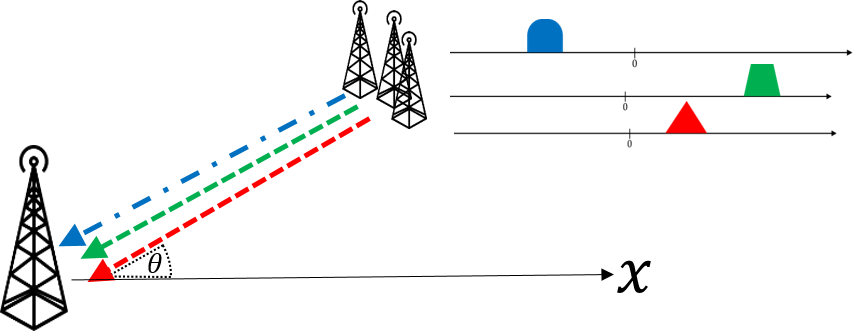 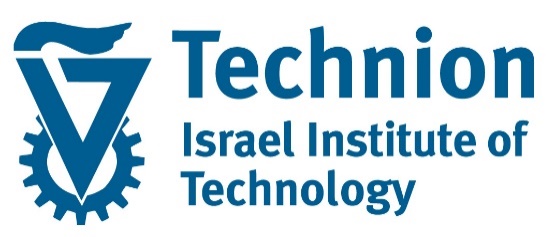 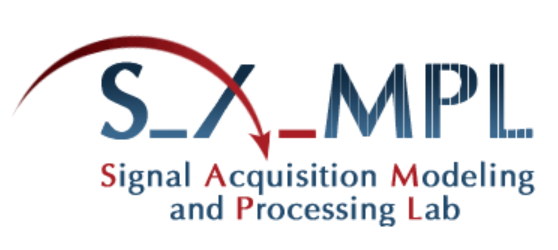 December 7, 2015
Signal Model
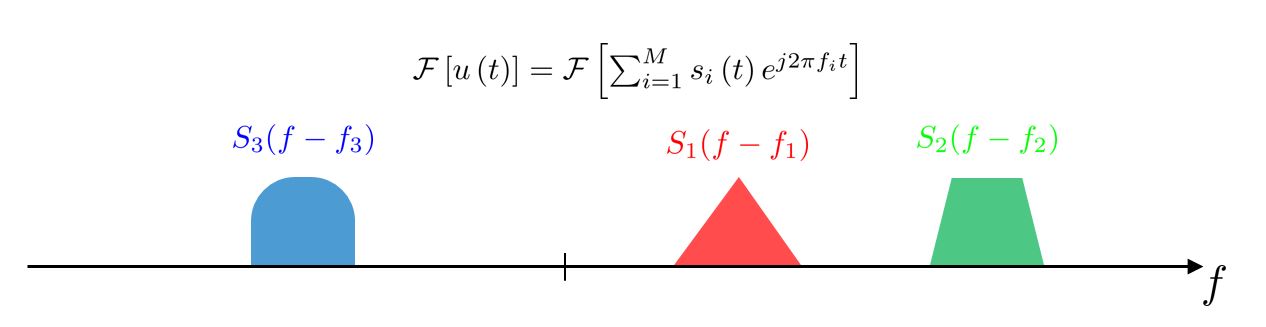 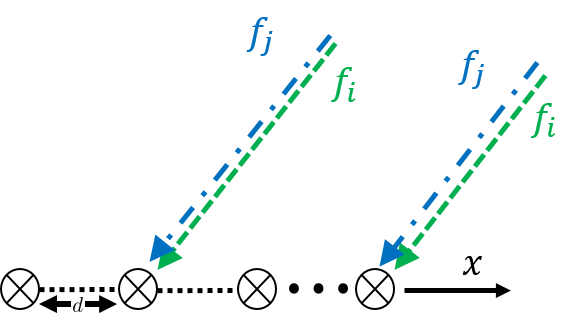 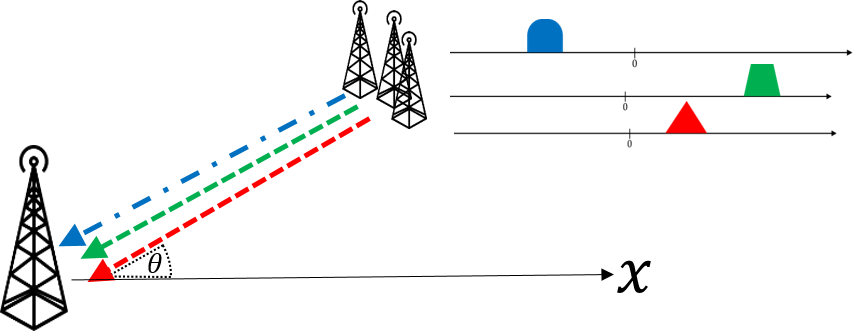 Goal: Perfect blind signal reconstruction from sub-Nyquist samples
2
Proposed Algorithm
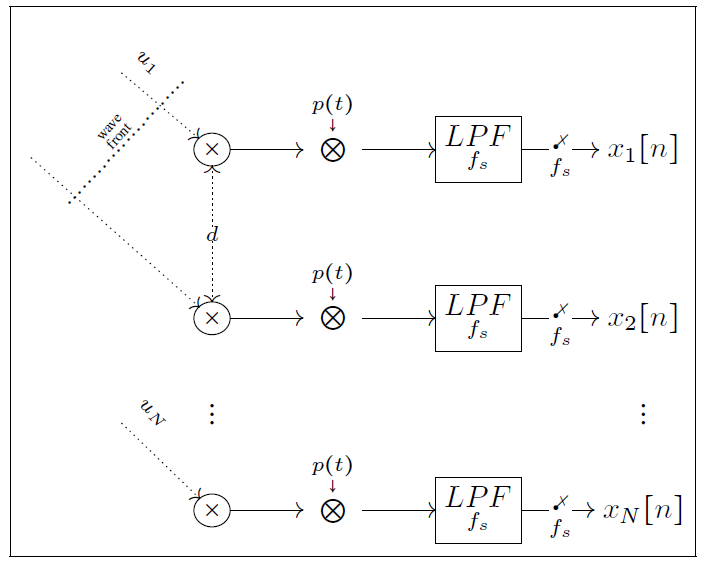 3
System Description
4
System Description
The unknown frequencies are held at the relative accumulated phase
5
Sampling Scheme
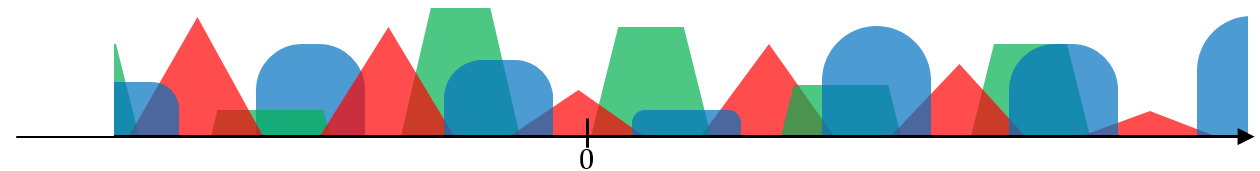 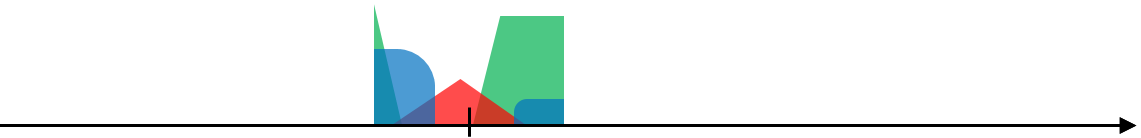 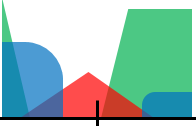 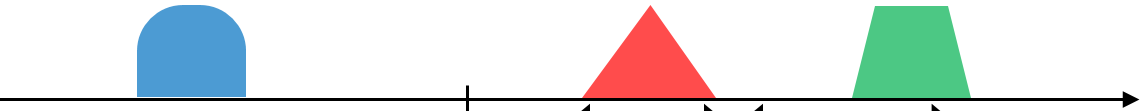 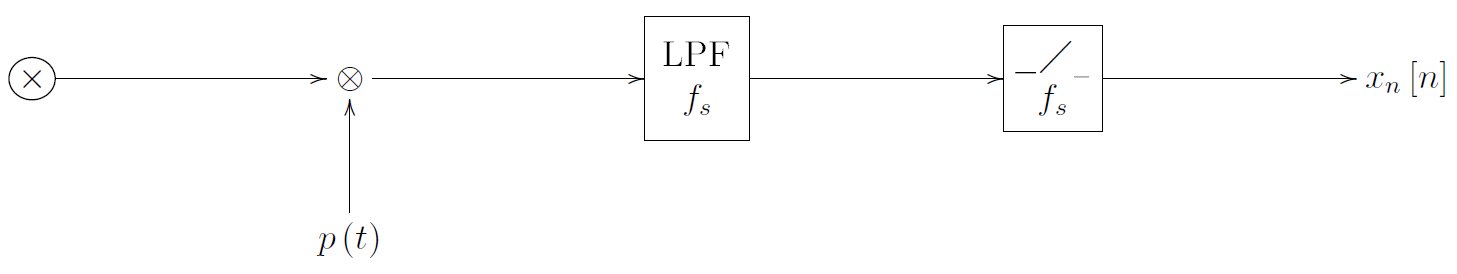 6
Sampling Scheme
Our measurements
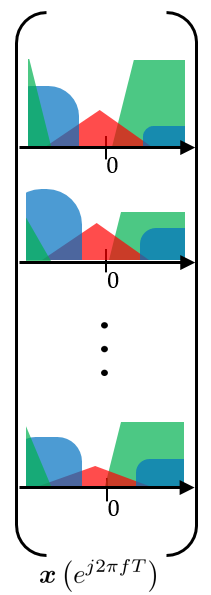 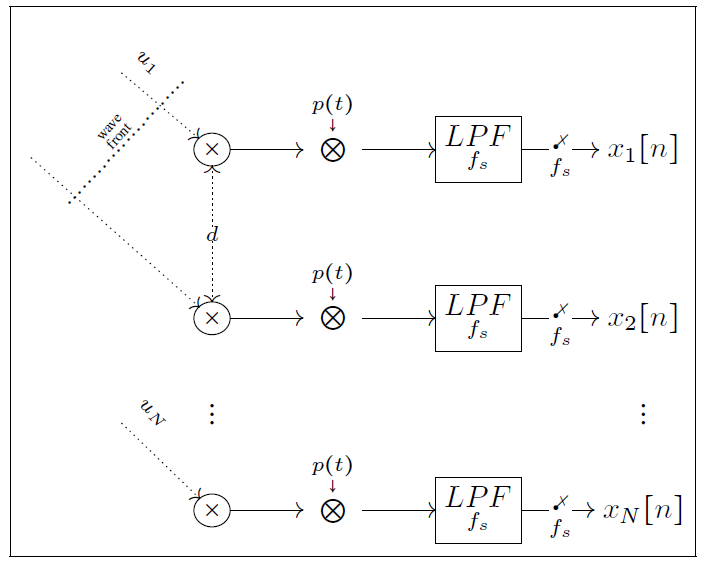 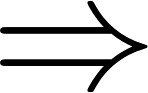 The sampling scheme is simpler than the MWC, since the same sequence can be used in all cannels
7
Basic Equation
Similar to classic DOA equation
Source Signal vector is scaled and cyclic-shifted
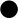 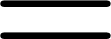 8
Reconstruction Steps
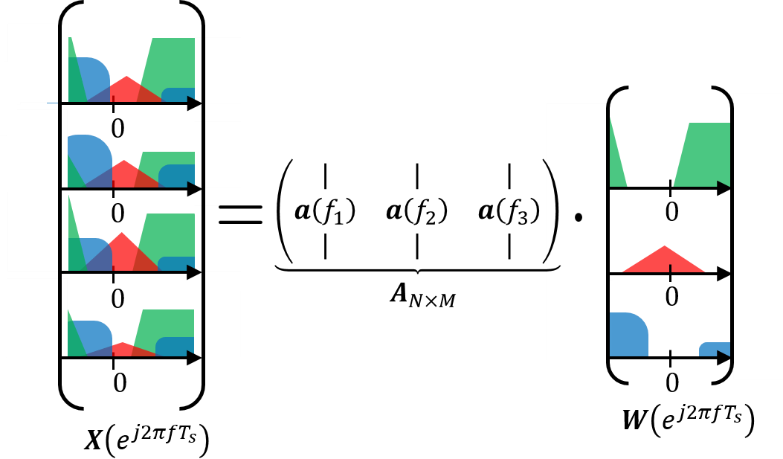 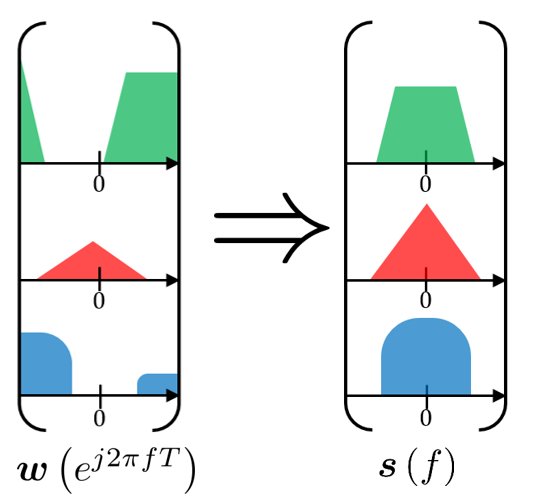 9
Theorem
10
Simulations
For the ULA based system 2 reconstruction methods were tested:
ESPRIT – analytic method based on SVD
MMV – CS method based on OMP algorithm
The performance were compared against the MWC


Both systems used the same amount of samplers
At the ULA based system – the number of sensors
At the MWC – the number of branches
11
Simulations
Performance against different number of sensors
For the MWC system: the amount of branches
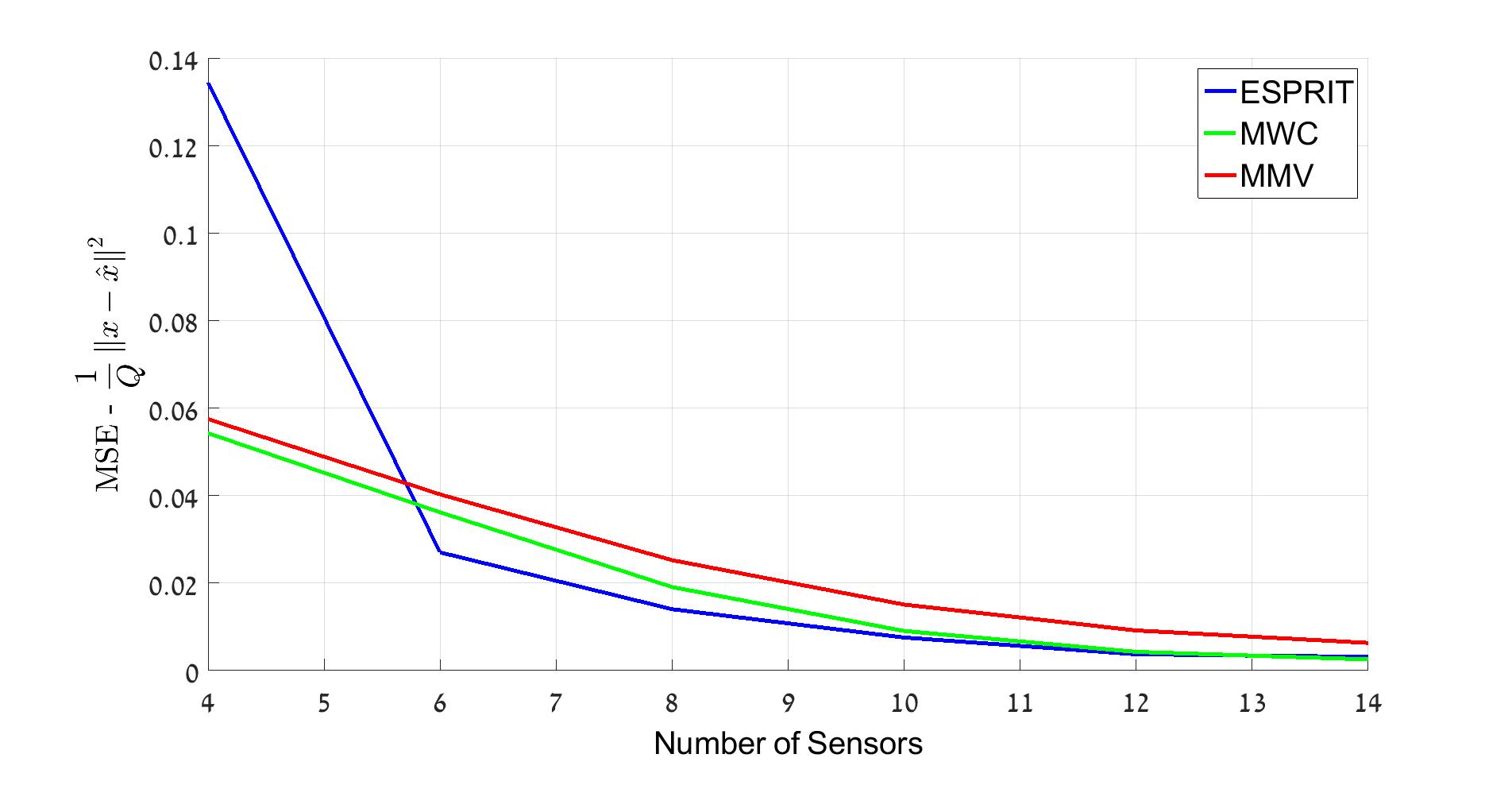 12
Simulations
Performance against different SNR
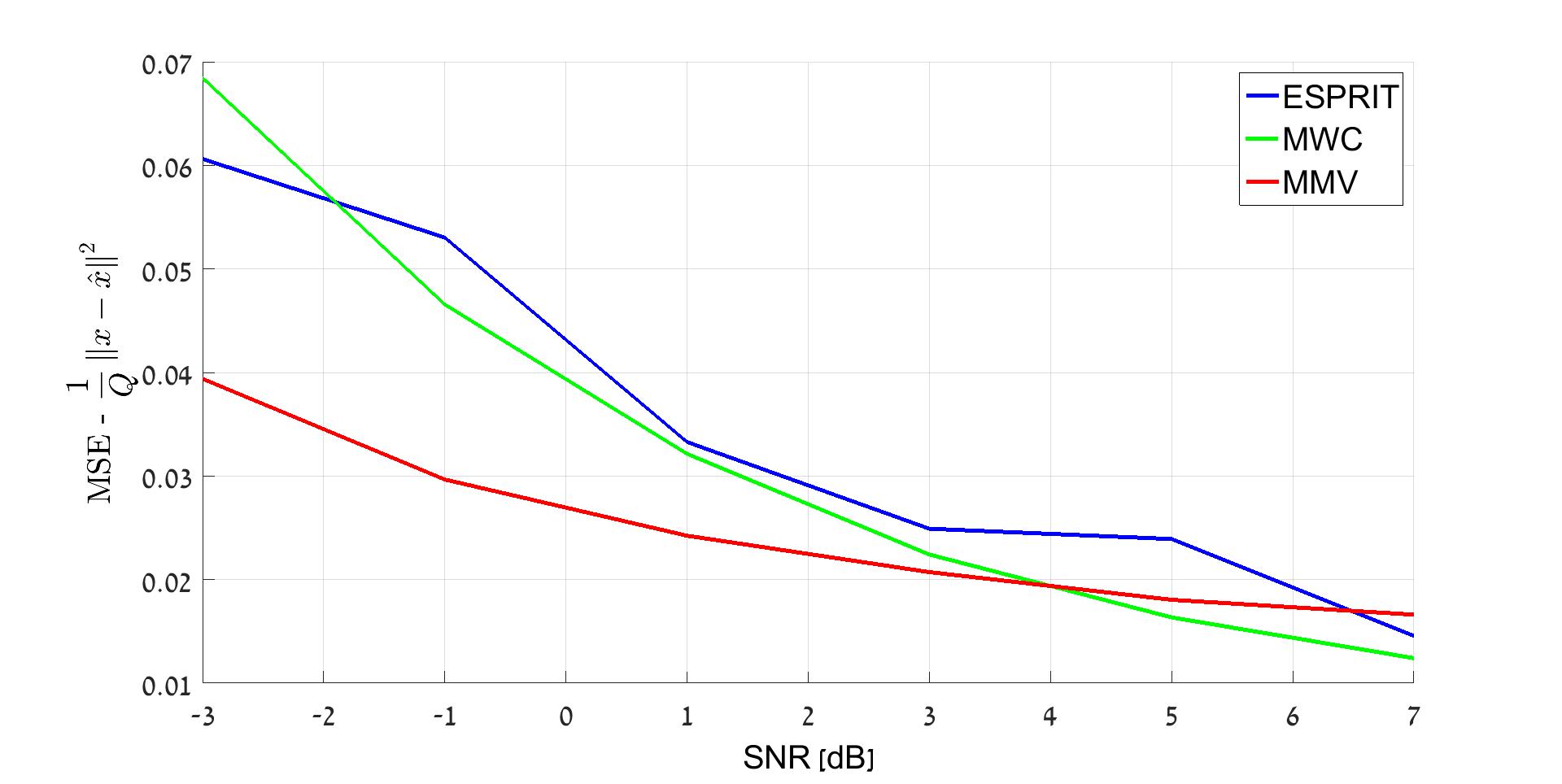 13
Summary
14
Questions?
Thank you for listening
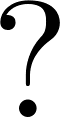 15